3rd-wingLan XXX
Briefing mission 2
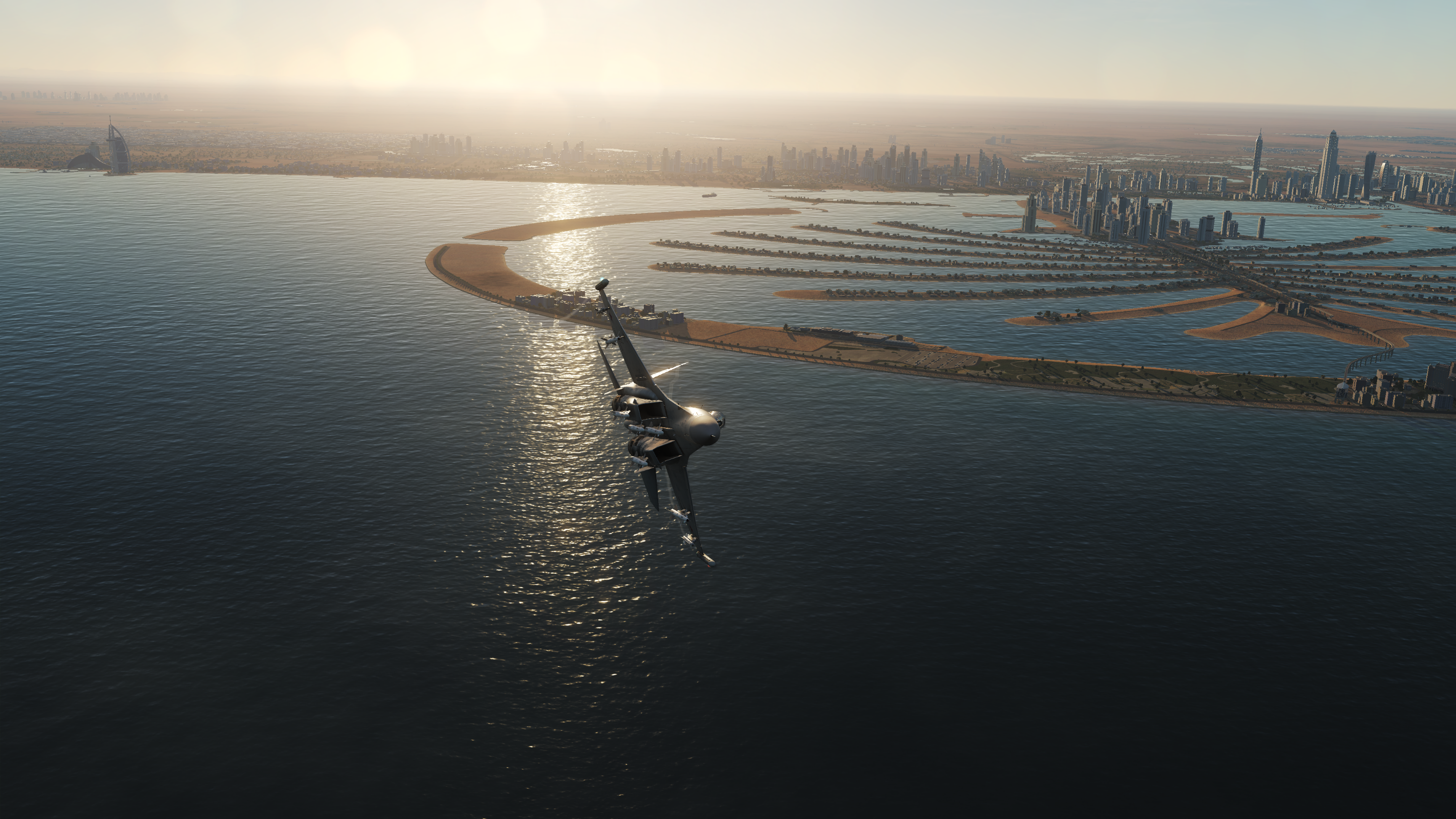 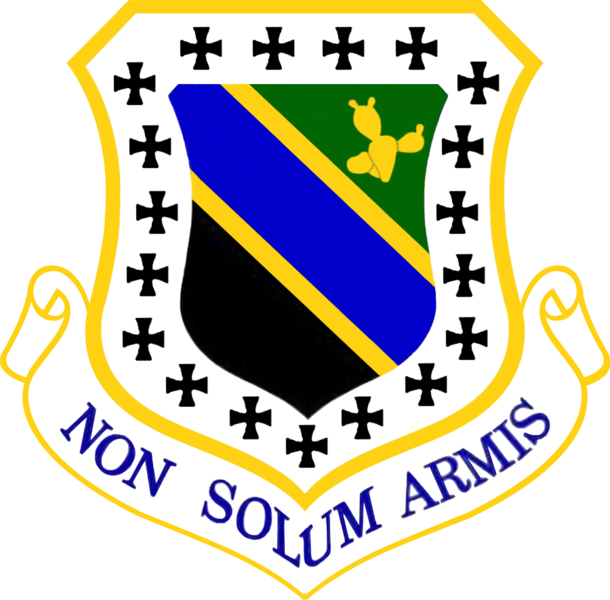 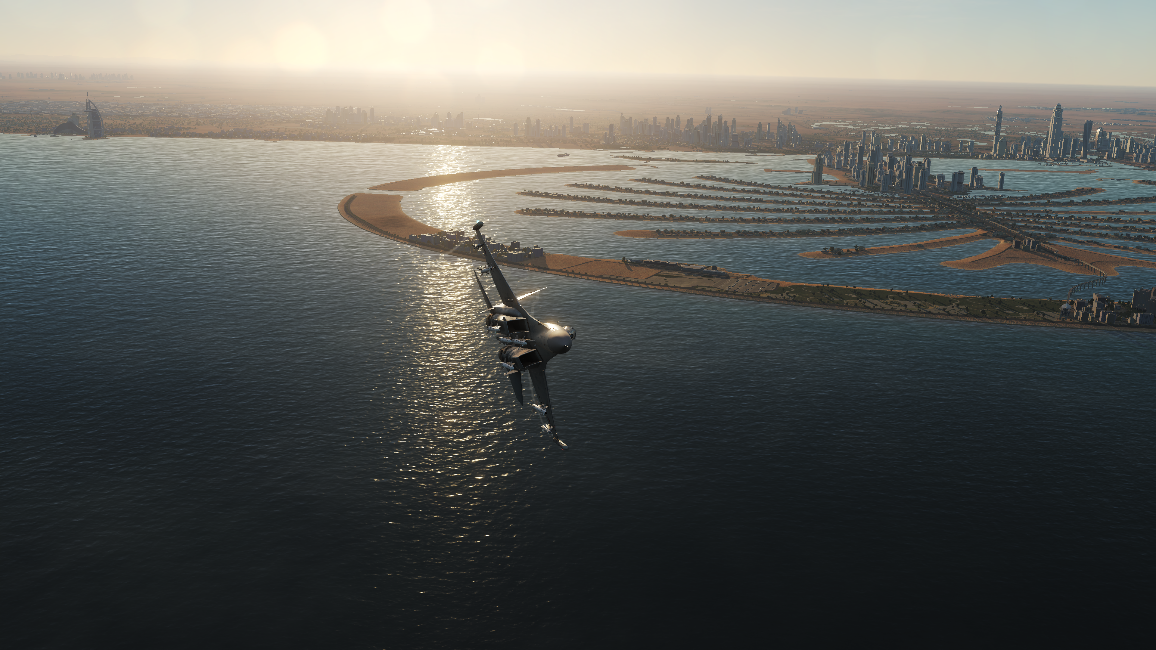 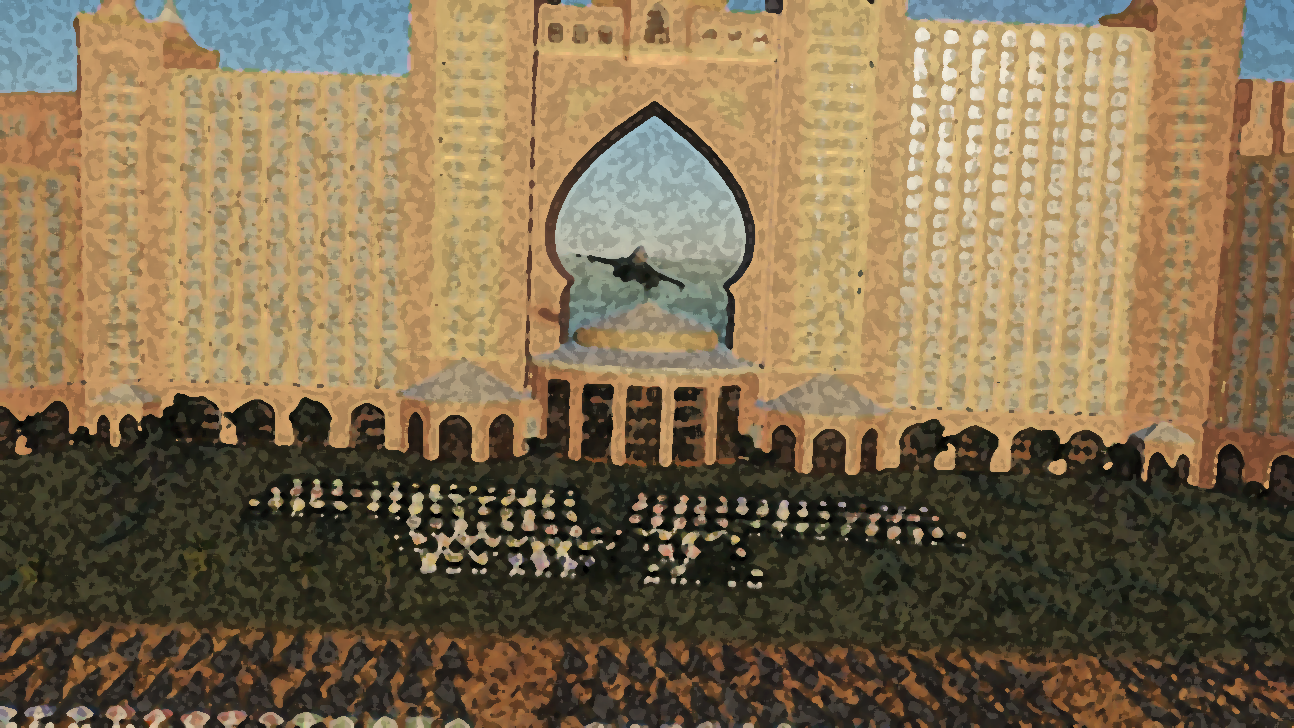 Pour Quelques Pétrodollars De Plus
Bilan concurents
Checksix
Seul 4 appareils en l’air, noyau des ancien à cloué les autres au sol « qui ne savaient pas comment faire »
BMS - FFW08 dragons
Déboussolés par l’existence d’appareils non F-16 pilotés 
51st Massilia
Livraison de pastis
131st
Terminent de remplir le dossier de commission mixte parlementaire sénatoriale
104th
Confrontation
2nd ffs
Confrontation
Boulets Air Force
Perdus sur la route
2019-10-07 - Courriel
Au commandant de Lattres et Grand sœurs d’Houi NG

GG !

Veuillez recevoir l’assurance de ma considération distinguée
p.s. infos en PJ

Ray COUFOUX
Conseillère au Département de la Défense
Agence de réduction des menaces
-----------------
Ce message est confidentiel ; son contenu ne représente en aucun cas un engagement sous réserve de tout accord conclu par écrit. Toute publication, utilisation ou diffusion, même partielle, doit être autorisée préalablement. Si vous n'êtes pas destinataire de ce message, merci d'en avertir immédiatement l'expéditeur.
Bilan
Contrat acquis
Client NUKE
Paiement 2M$
Géopolitique
NUKE voit d’un mauvais œil les tentatives d’éloignement Long nenagros
Hausse du prix de vente carburants
Nouveaux états clients
Besoin d’une remise au pas
Dépendance économique
Géopolitique
Long Nenagros
Doit perdre sources de revenus
Doit perdre attractivité
Funkirak vigilant
Si intervention directe, jouera enlisement
Intervention coup de poing
Élections proches
Électeurs doivent rester contents
Appel aux mercenaires
SITAC
Groupe L&GSdHNG a pris ses quartiers sur l’aéroport de LIWA
Coin discret de la base loin des yeux long nenagrosiens
NUKE a arrangé la sécurité des installations
5h Ravitaillement, preparation, départ
SITAC
Mission – destruction du tourisme
Site Ferrari, 
Parkings environnants
Tribune officielle du circuit 
Navires de luxe
Pas de considérations particulières vis-à-vis des dommages collatéraux
Tribune Officielle
Site Ferrari et Parking
Un des quatre Yatchs
Objectifs
Objectifs principaux
Site Ferrari
Parking
Tribune officielle
Quatre yachts, proche du débarcadère de la tribune
Autres Objectifs
Sans objet
Objectifs nécessaires
Site SAM SA6 si nécessaire
Cibles interdites
Sans objet
Objectifs
Positions Bullseye
Terrain de LIWA
Objectifs
Site Ferrari :
Lat : N 29° 29’ 0’’,
Long : E 54° 36’ 22’’.
Tribune :
Lat : N 29° 28’ 30’’,
Long : E 54° 36’ 27’’.
Posit Bulls - 41°/119 km
Situation tactique
Situation - Support
Ravitaillement
n/a
SDCA 
Overlord (E-2D, humain) – V9
Magic (E-2D, IA) - V10
Situation - Défenses
Défenses
n/a
Menaces
Mercenaires engagés pour la protection de l’événement
Groupe « Intermarché sécu+ »
Au troisième chasseur engagé, les fox-2 offerts
Sol
SAM
2К12 "Куб" (SA-6 "Gainful")
A/A
F15C, F16 BLK52
Météo
METAR
OMLW 81030Z 18002KT 9999 SCT033 18/M19 Q1019 NOSIG=
Attribution des objectifs par escadrilles
À planifier
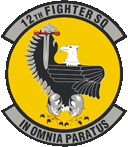 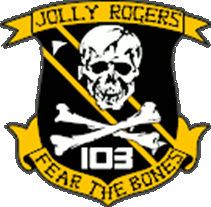 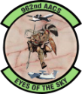 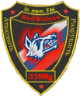 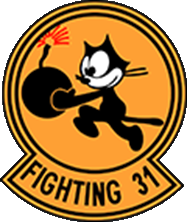 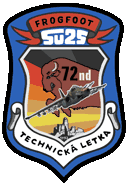 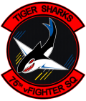 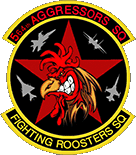 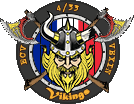 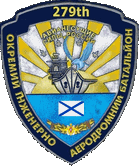 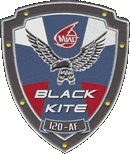 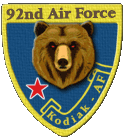 Plan de fréquences – 3rd-wing
Règles
Rétab autorisé en patrouille de 2 minimum
Personne ne décolle seul